PROJECT TITLE:
Review of ENS for National Enquiry Points/Notification Authorities  & 
Enhancing Effectiveness of TBT and SPS Notification Processes
Project Progress Report Prepared by:
Lead Consultant: Eliazar Babu Muga
IT Consultant: Dr. (Ms.) Muthoni Masinde
1
Project Background
A project of the East Africa Trade and Investment Hub (the Hub) 
The Hub is the U.S Government's flagship project under the Presidential Trade Africa initiative to boost trade and investments with and within Africa. 
This is one of the implementation steps for the Cooperation Agreement (signed on 26th February 2015 ) between U.S. Government and the East African Community (EAC)
Related to this ENS Project, is the that the EAC Partner States notifying all proposed measures on TBT and SPS to WTO 
In the EAC TBT/SPS draft work plans under the EAC-USG Cooperation Agreement, the Partner States have either requested for assistance in the development of ENS or improve the effectiveness of the existing the Enquiry Points/Notification Authorities. 
This is the need this ENS Project aims to respond to
2
Objectives Of The ENS Project
Guided by the overall objective of reviewing the existing National Notification Systems for the Enquiry Points/Notification Authorities with a view to improving the ENS, our specific objectives are to:
To review the existing (in Kenya and Uganda) national notification systems for the Enquiry Points/Notification Authorities
To Carry out detailed Needs (for ENS) Assessment for Rwanda, Tanzania and Burundi
To benchmark existing TBT/SPS notification systems 
Deliver a final report containing details of the proposed system and infrastructure requirements, system analysis and design for establishment of customized ENS for the 5 EAC States
3
The Approach
Stage 1:	Planning and inception
Stage 2:	Document review
Stage3:	Field work
Stage4: 	ENS feasibility
Stage5:	Data analysis and report writing
Stage6:	Validation and finalization
4
The Approach: Stage 1: Planning and inception
Build consensus on the objectives of the assignment;
Provide consultants understanding of the TOR including objectives.
Identify any gaps in the TORs and the expected outcomes;
Discuss the requisite tools to be used for the assignment
5
The Approach: Stage 2: Document Review
Some of the documents reviewed:
WTO TBT/SPS Agreements;
EAC SQMT Protocol/Act;
EAC SPS Protocol;  
EAC Council Reports;
Protocol on the Establishment of the East African Community Customs Union; and
East Africa Community Customs Management Act 2004
6
The Approach: Stage 3: Fieldwork
Visits scheduled to the:
EAC Secretariat;
For each Partner State, 
Bureau of Standards;
National Enquiry Points and National Notification Point
Relative Ministries and Government departments
Private Sector Umbrella Associations and companies affected by TBT/SPS Agreements in the EAC;
Development Partners involved in the facilitation of ENS;
National Committees on TBT and SPS;
7
The Approach: Stage 4: Review of the feasibility of ENS
Comprehensive review of the conditions, factors and risks related to the ENS for each Partner State in order to determine ENS’:
Functional Desirability 
Technical Feasibility
Operation Feasibility
8
Preliminary Findings
Both Kenya and Uganda have an ENS; NotifyKenya and ePing respectively
NotifyKenya is currently not working properly
Rwanda and Tanzania do not have an electronic system; notifications are done manually
Burundi field visit is scheduled to take place in a week’s time
While TBT notifications in the 4 countries are running smoothly, those of SPS are currently not taking place
9
Preliminary Findings
In all the 4 countries, the Bureau of Standards bodies  handle TBT notifications 
In each Country, there is an independent Unit in charge of the 3 aspects (animal health, plant health and food safety)
In Tanzania however, all the 3 currently are handled by the Ministry of Agriculture. Assistance to split this is required  
There is inadequate staffing and skills in the units responsible for the WTO notifications
There are varied (from country to country) infrastructural (computers, modems, servers etc.) challenges around implementation of the ENS
10
Preliminary Findings
Though playing a critical role in ensuring smooth running of the WTO notifications process, the national TBT/SPS Committees in all the countries are not functioning as expected
Rwanda is currently in the process of forming the Committee; TMEA is assisting in this
For Kenya and Tanzania, the idea of splitting Fisheries from Veterinary/Livestock Unit should be looked into
The Ministries of Trade currently plays the role of National Authority in all the countries
11
Proposed ENS: Requirements
ENS Purpose Statement: “to enhance memberstate’s processing of WTO by providing one-stop-shop for relevant, accurate, up-to-date and tailor-made information on SPS and TBT issues to all the identified stakeholders”
ENS Users: NEPs, NAs, Government departments, NGOs, Civil Society, media, Information Dessemination Agents, Industry (Agricultural, Livestock, Importers, Exporters, Rugulatorory bodies ….) stakeholders, Partners and Collaborators, General Visitors, press and media
12
Next Steps
Field visit to Burundi
Finalization of the ENS requirements for Tanzania
Phase II visits to Kenya and Uganda and the ENS development/modification requirements
ENS design validation workshop by stakeholders
Project finalization and closure
13
Q & A
Thank you
Contact us:
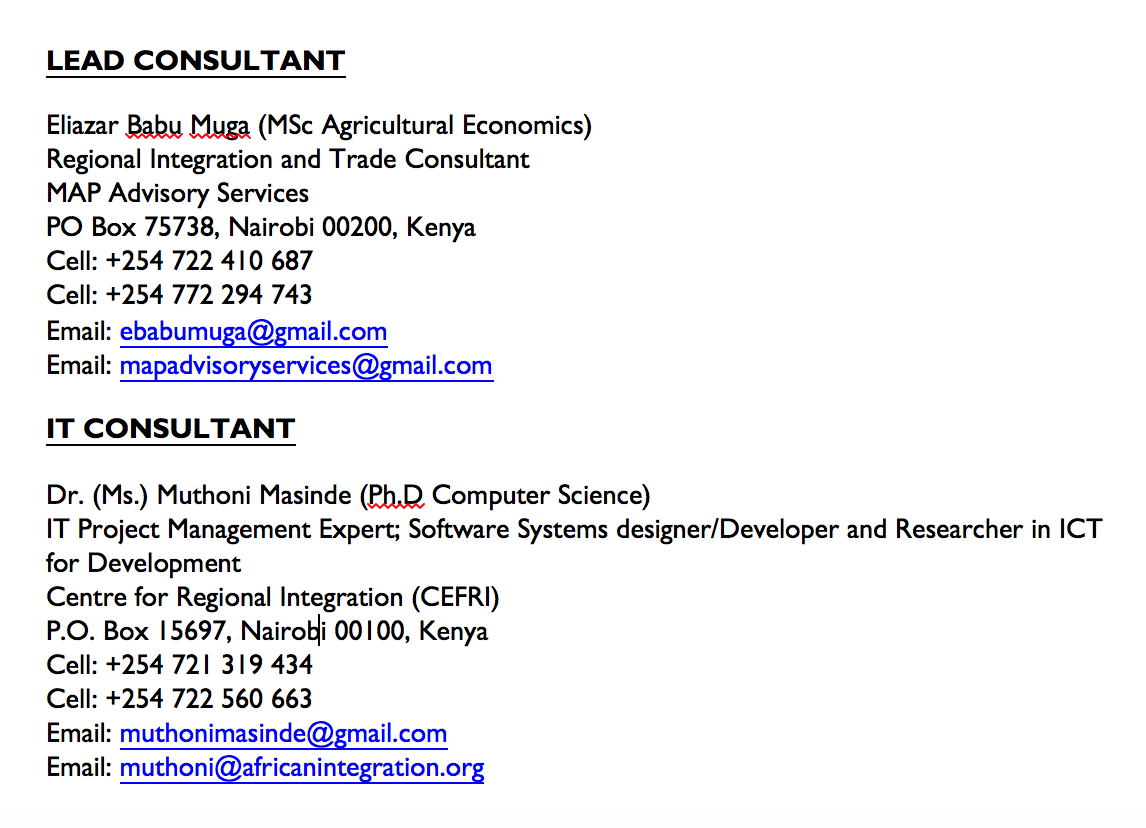 14